NCBI resources II: web-based tools and ftp resources
Yanbin Yin
Fall 2014
Most materials are downloaded from ftp://ftp.ncbi.nih.gov/pub/education/
1
Outline
Tools
BLAST
Specialized BLAST
GEO
ftp download
Hands on exercise
2
References
NCBI discovery workshops ftp://ftp.ncbi.nih.gov/pub/education/discovery_workshops/NLM/2012/Sept2012/
http://homepages.ulb.ac.be/~dgonze/TEACHING/stat_scores.pdf
http://www.bioinformatics.wsu.edu/bioinfo_course/notes/lecture6.pdf
3
Evolution of pairwise alignment tools
1990
BLAST
1985
FASTA
Faster but less accurate
1981
Smith-Waterman algorithm
1970
Needleman-Wunsch algorithm
4
Basic Local Alignment Search Tool
Widely used similarity search tool
Heuristic approach based on Smith Waterman algorithm
Finds best local alignments
Provides statistical significance
All combinations (DNA/Protein) query and database
DNA vs DNA
DNA translation vs Protein
Protein vs Protein
Protein vs DNA translation
DNA translation vs DNA translation
www, standalone, and network client
5
http://www.bioinformatics.wsu.edu/bioinfo_course/notes/lecture6.pdf
6
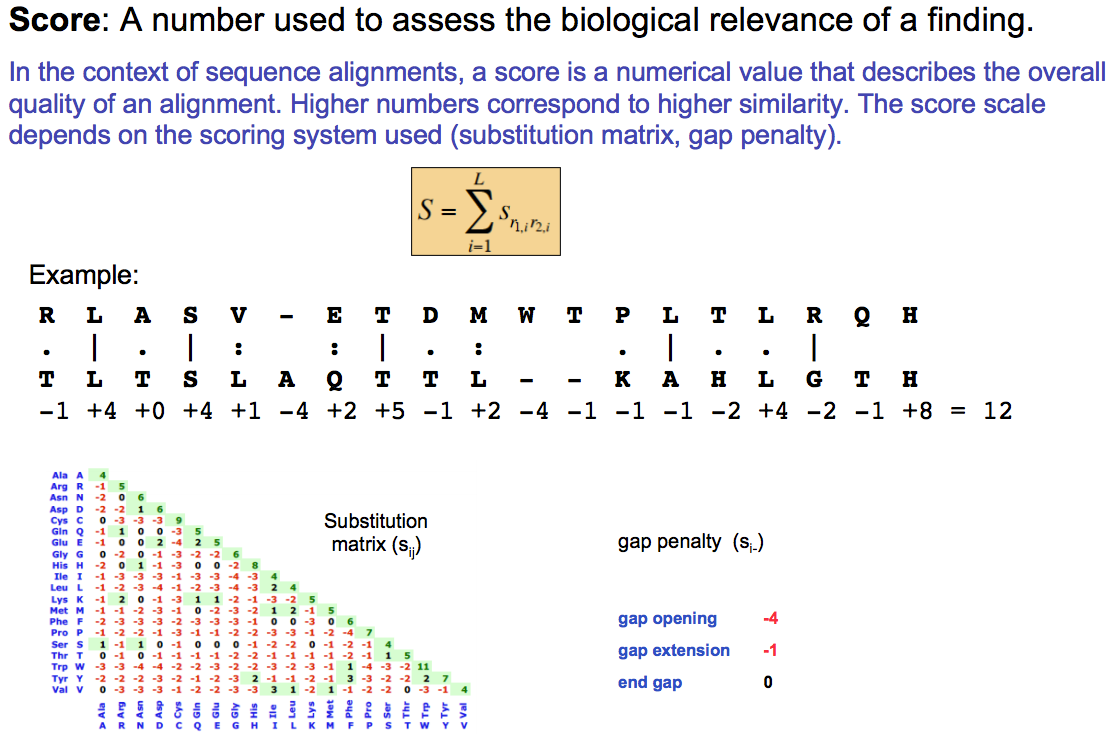 7
http://homepages.ulb.ac.be/~dgonze/TEACHING/stat_scores.pdf
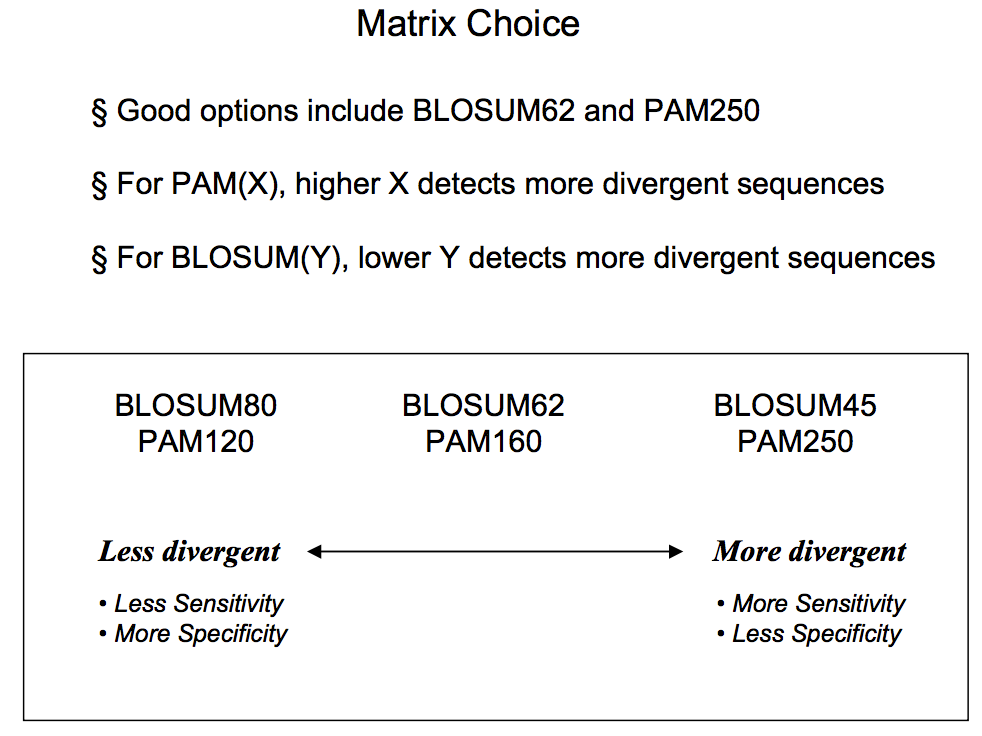 http://www.bioinformatics.wsu.edu/bioinfo_course/notes/lecture6.pdf
8
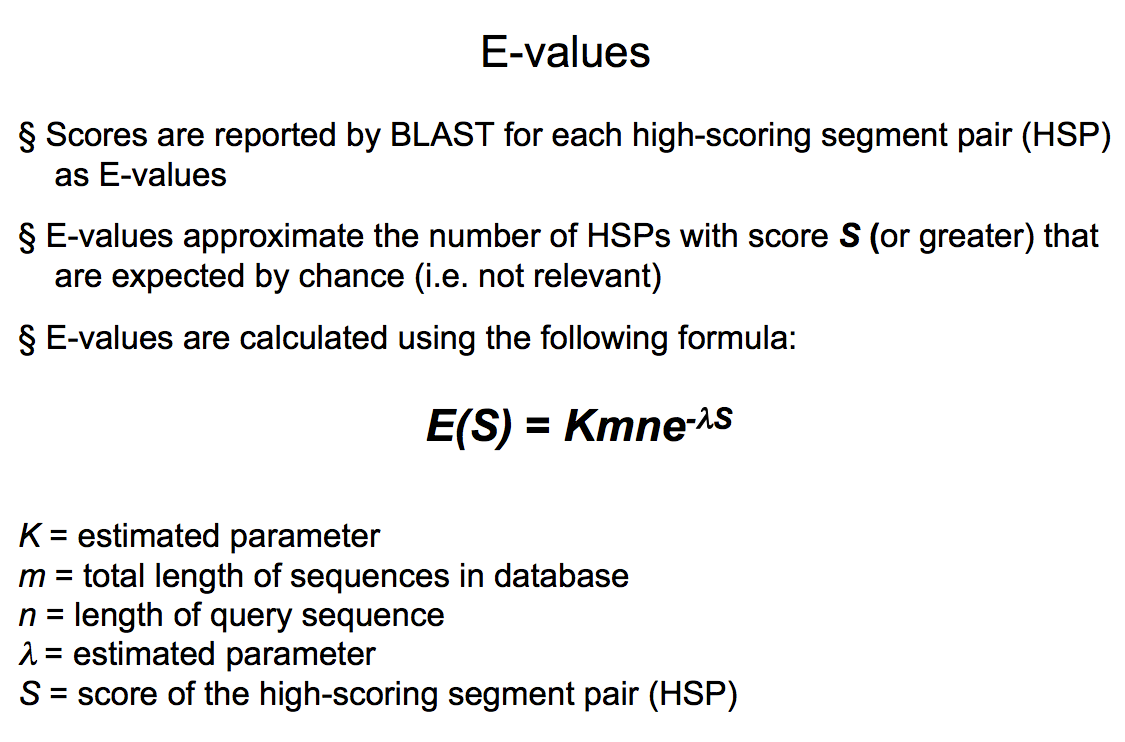 http://www.bioinformatics.wsu.edu/bioinfo_course/notes/lecture6.pdf
9
E = Kmne-S   or   E = mn2-S’

K = scale for search space
    = scale for scoring system
   S’ = bitscore = (S - lnK)/ln2
(applies to ungapped alignments)
Local Alignment Statistics
High scores of local alignments between two random sequences
follow the Extreme Value Distribution
Expect Value
E = number of database hits you expect to find by chance
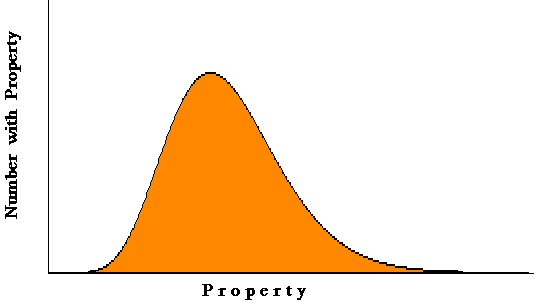 size of database
your score
Alignments
expected number of random hits
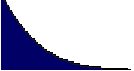 Score
http://www.youtube.com/ncbinlm
10
Local Alignment Scoring: Protein
Number of Chance Alignments = 4 X 10-50
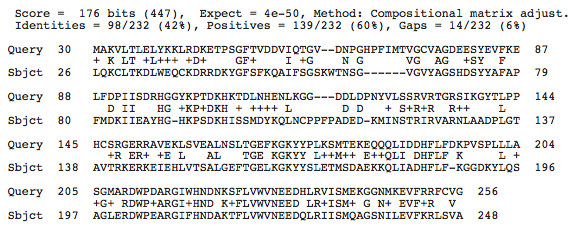 Gap
-(11 + 4(1))= -14
K
K +5
K
E +1
Q
F -3
Scores from BLOSUM62, a position independent matrix
11
Local Alignment Scoring: Nucleotide
Number of Chance Alignments = 2 X 10-73
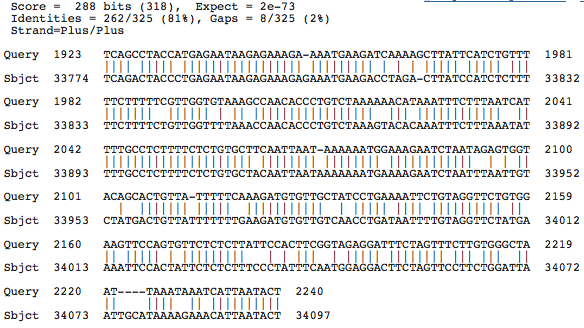 Match=+2
Mismatch=-3
Gap
-(5 + 4(2))= -13
12
BLAST and BLAST-like programs
Traditional BLAST (formerly blastall) nucleotide, protein, translations
blastn nucleotide query  vs. nucleotide database
blastp protein query  vs. protein database
blastx nucleotide query  vs. protein database
tblastn protein query  vs. translated nucleotide database
tblastx translated query  vs. translated database
Megablast  nucleotide only
Contiguous megablast
Nearly identical sequences
Discontiguous megablast 
Cross-species comparison
13
Position-specific BLAST Programs (protein only)
Position Specific Iterative BLAST (PSI-BLAST)
	Automatically generates a position specific score matrix (PSSM)
Position-Hit Initiated BLAST (PHI-BLAST)
	Focuses search around pattern (motif)
Domain Enhanced Lookup Time Accelerated (DELTA) BLAST
	Uses domain PSSM in first round of search
Reverse PSI-BLAST (RPS-BLAST)
	Searches a database of PSI-BLAST PSSMs 
	Conserved Domain Database Search
14
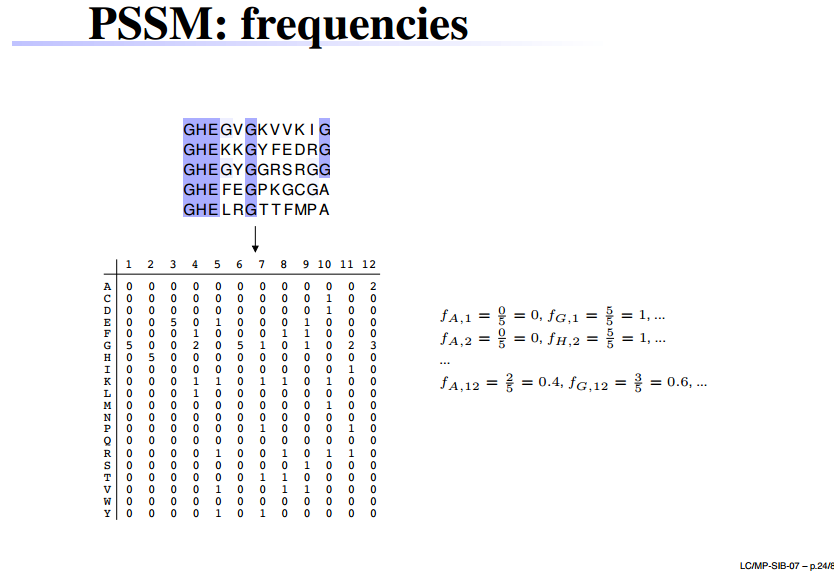 http://www.ch.embnet.org/CourseAthens/slides/intro_hmm_profile.pdf
15
Non-redundant protein
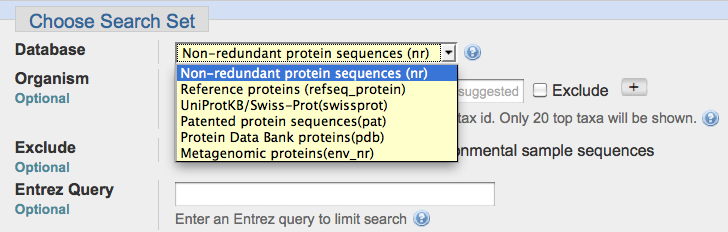 nr (non-redundant protein sequences)
GenBank CDS translations
NP_, XP_ refseq_protein
Outside Protein
PIR, Swiss-Prot, PRF
PDB (sequences from structures)
pat protein patents
env_nr metagenomes (environmental samples)
Services
blastp
blastx
16
Nucleotide Databases: Traditional
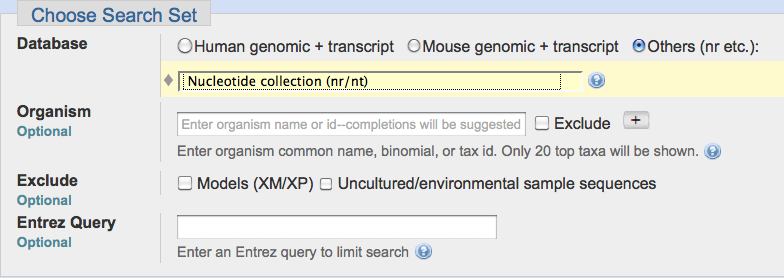 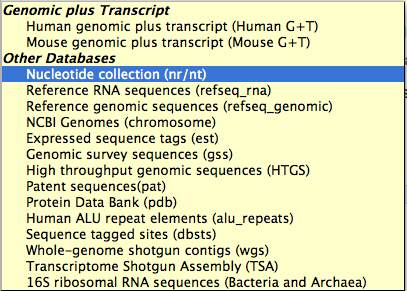 Services
blastn
tblastn
tblastx
17
Nucleotide Databases: Traditional
Databases are mostly non-overlapping
nr (nt)
Traditional GenBank
NM_ and XM_ RefSeqs
refseq_rna
NCBI Genomes
NC_ RefSeqs
GenBank Chromosomes
dbest  
EST Division
non-human, non-mouse ests
htgs    
HTG division
gss       
GSS division
wgs
whole genome shotgun contigs
tsa
transcriptome shotgun assembly
16S microbial
Selected 16S sequences (targeted loci)
18
Specialized BLAST Pages
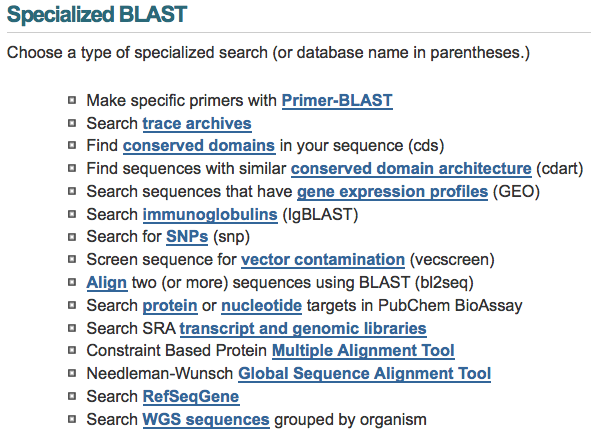 19
Hands on exercise 1
blastn and megablast
20
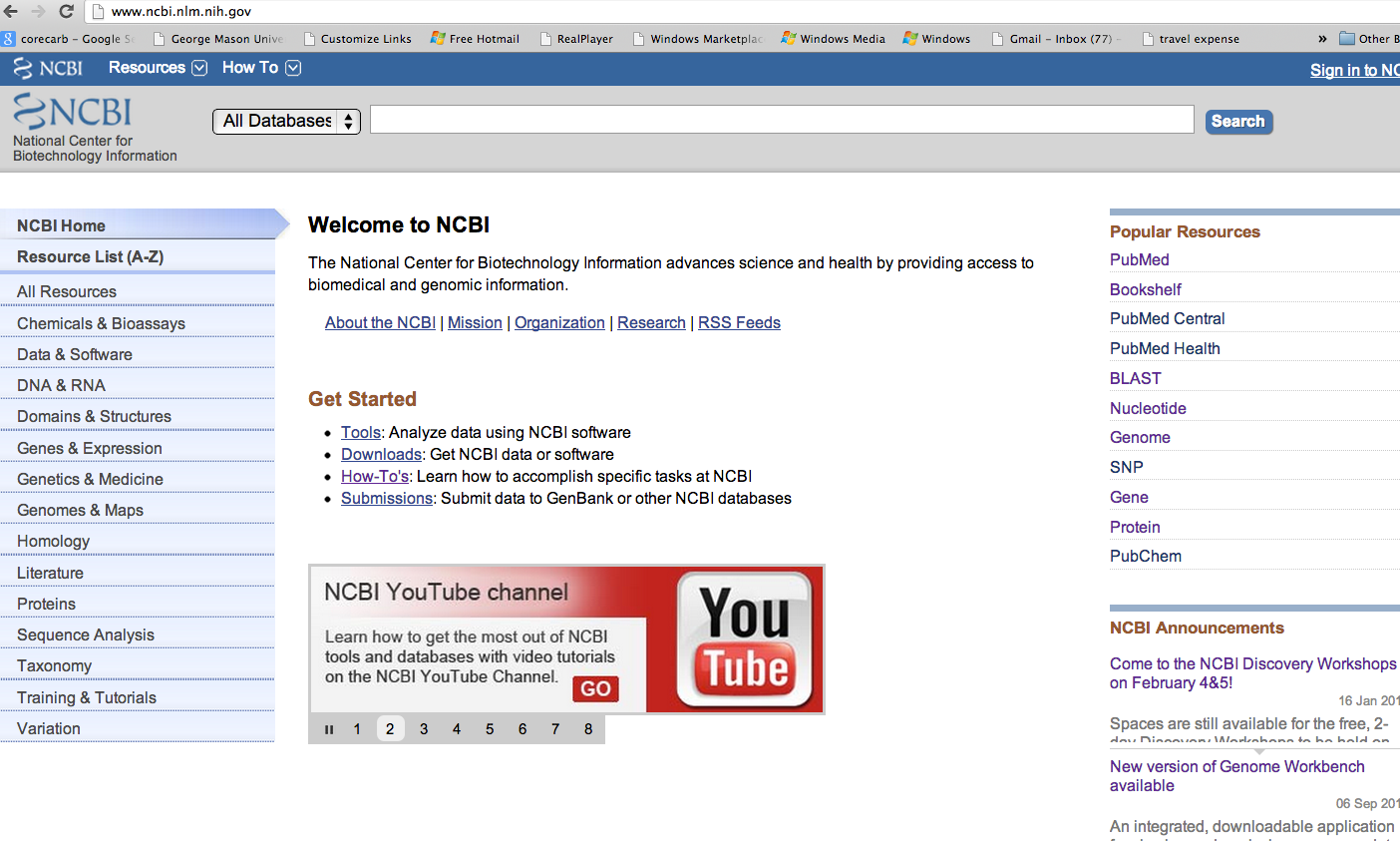 21
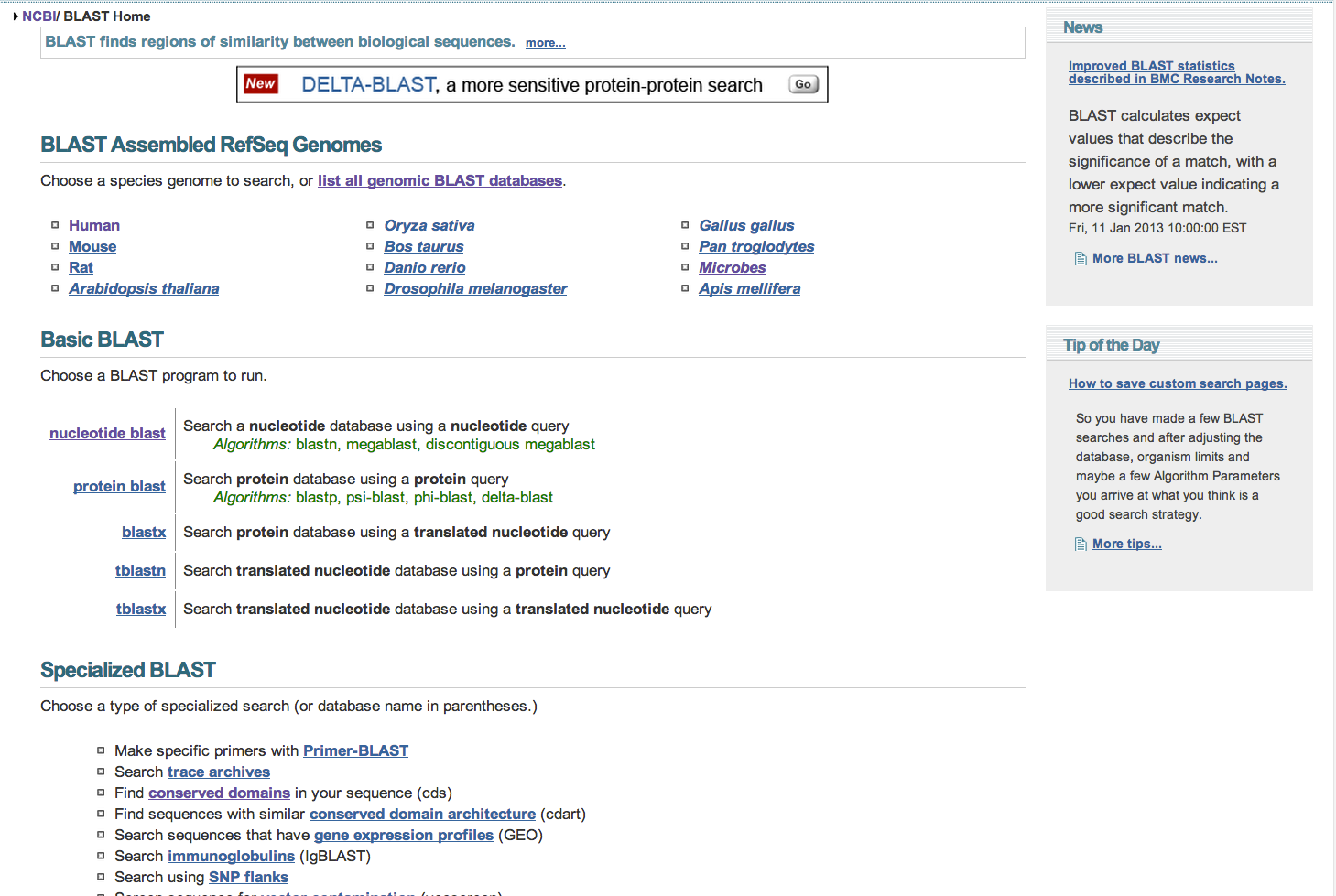 Search against human database
22
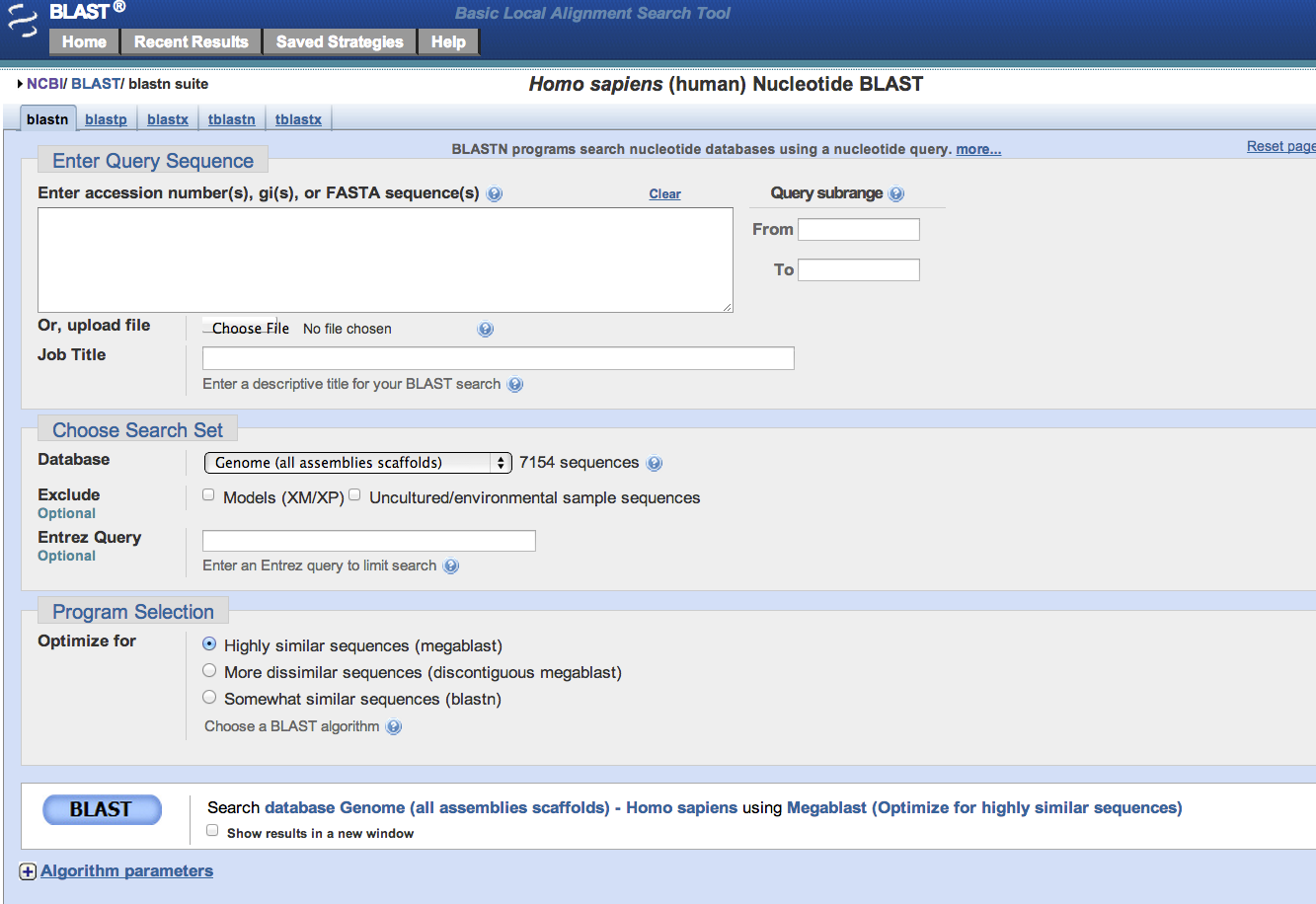 A lot of things you may explore
23
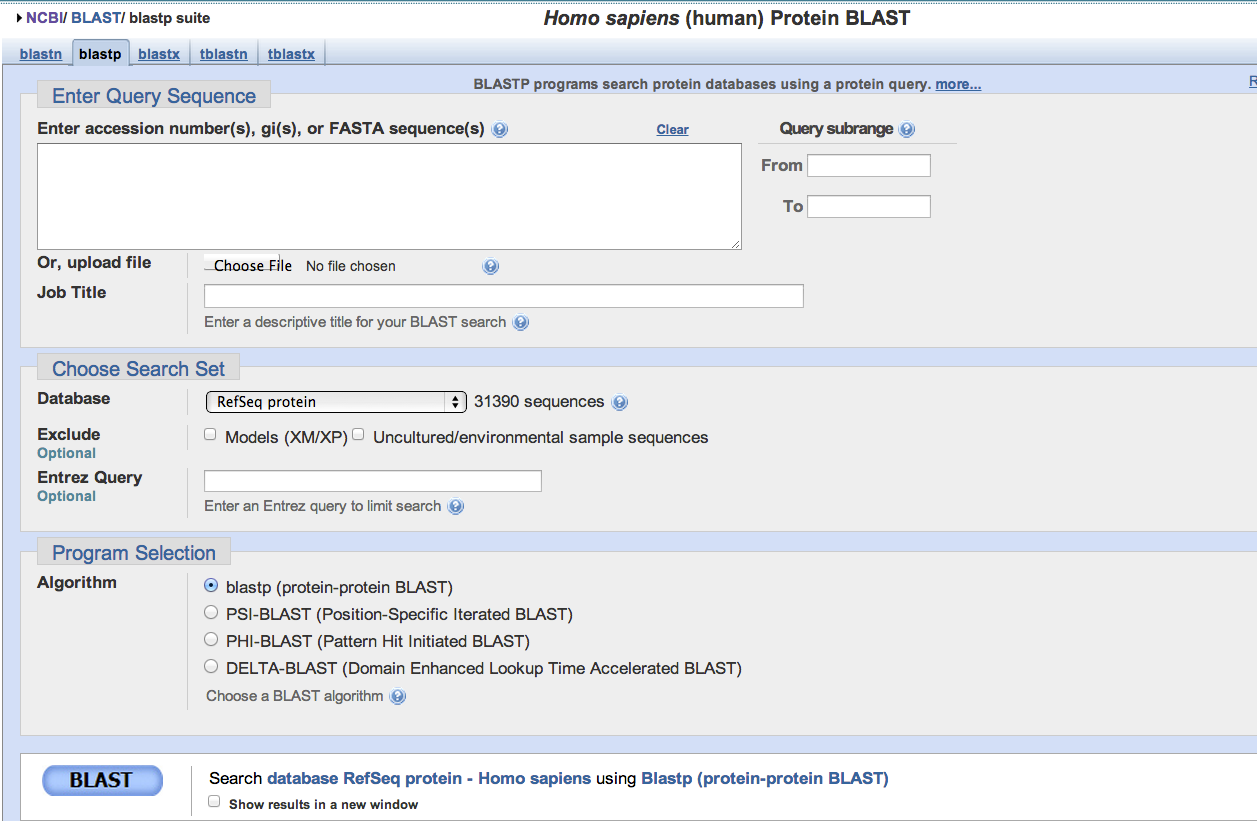 Protein db search has different programs
24
Upload a text file with human tp53 mRNA fasta sequence
Download from course webpage
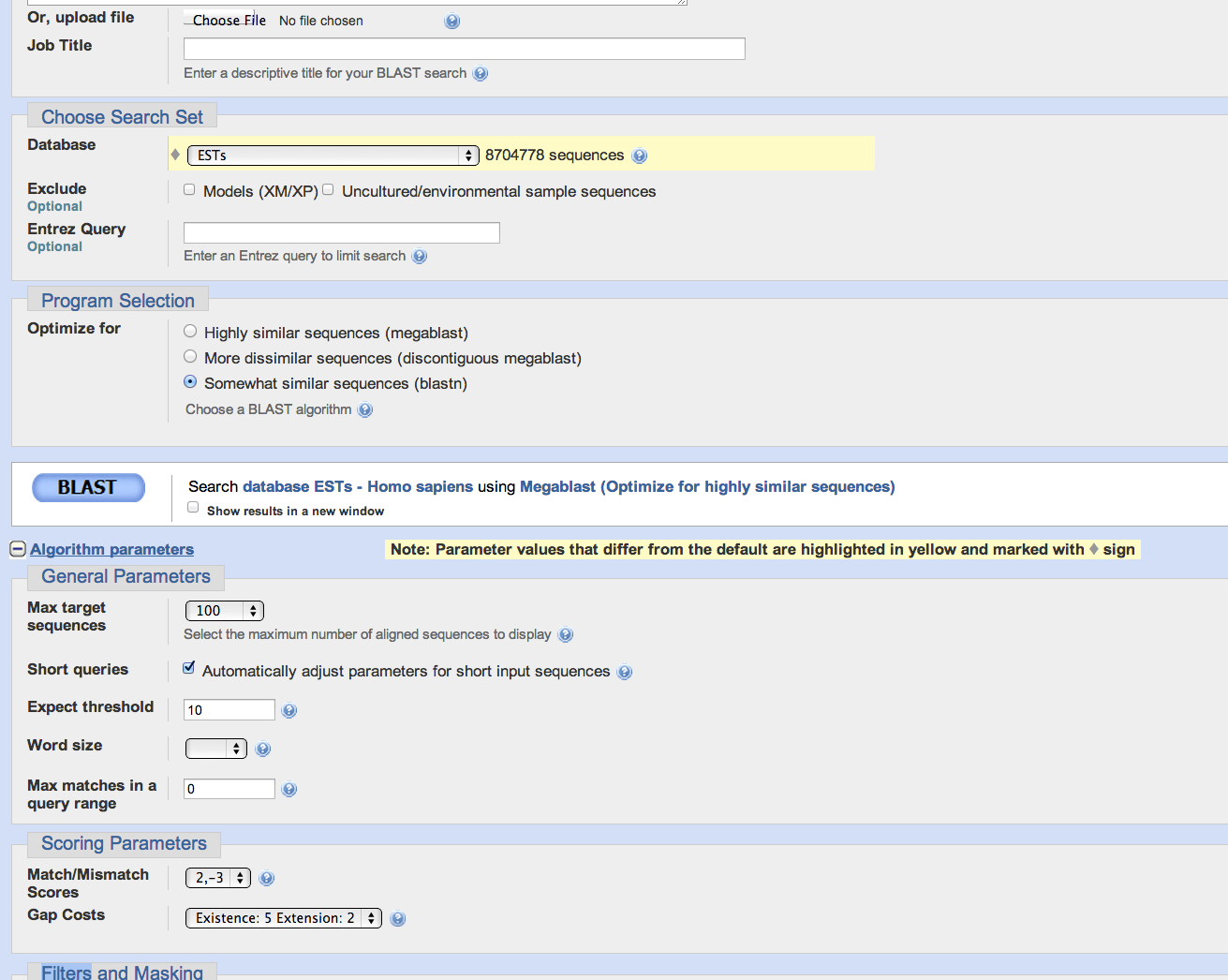 Go back to blastn page
Question: how many ESTs match tp53 genes?
Change here to 1000
25
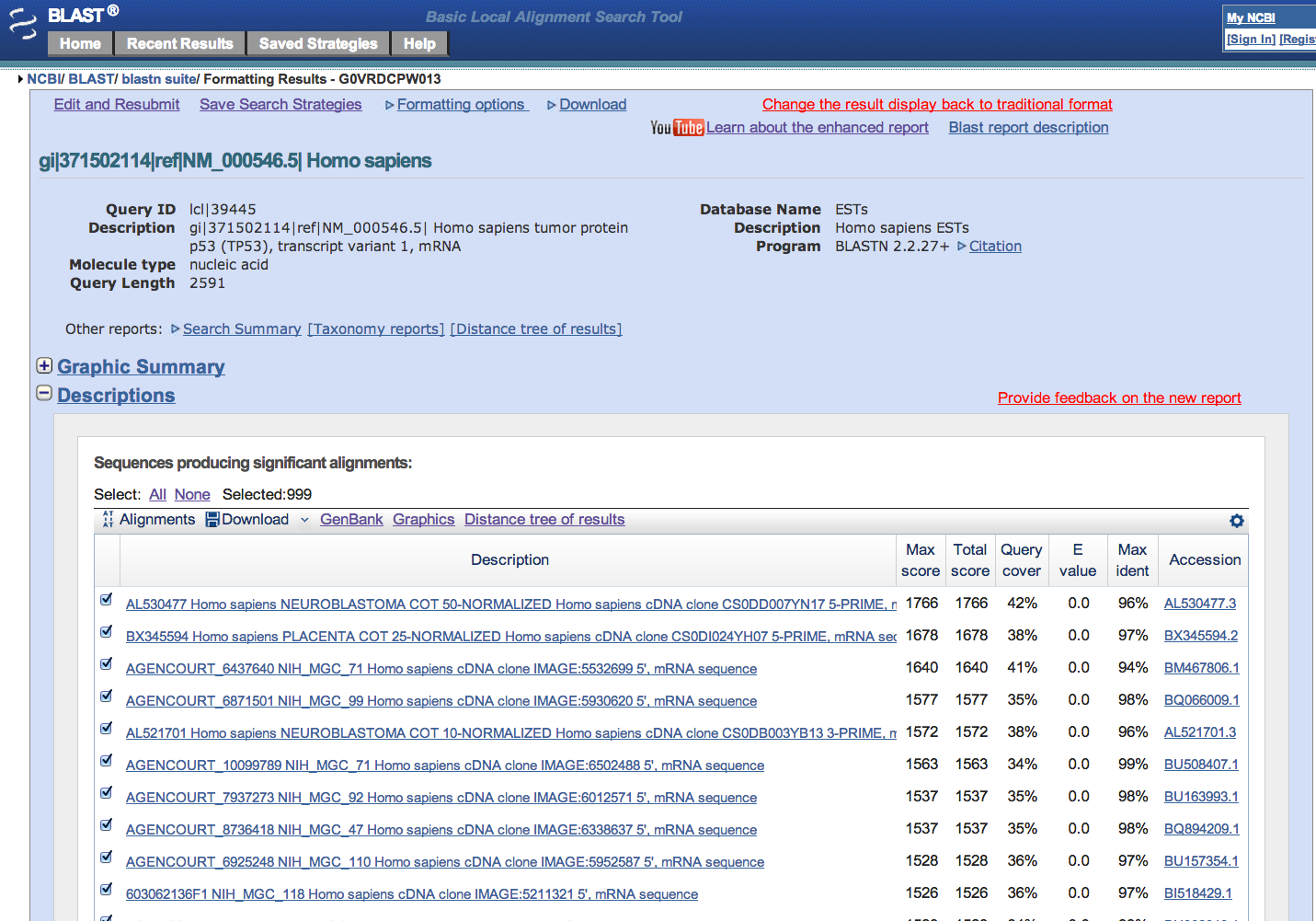 It took ~1 minute to finish
A lot of things you may explore!!!
26
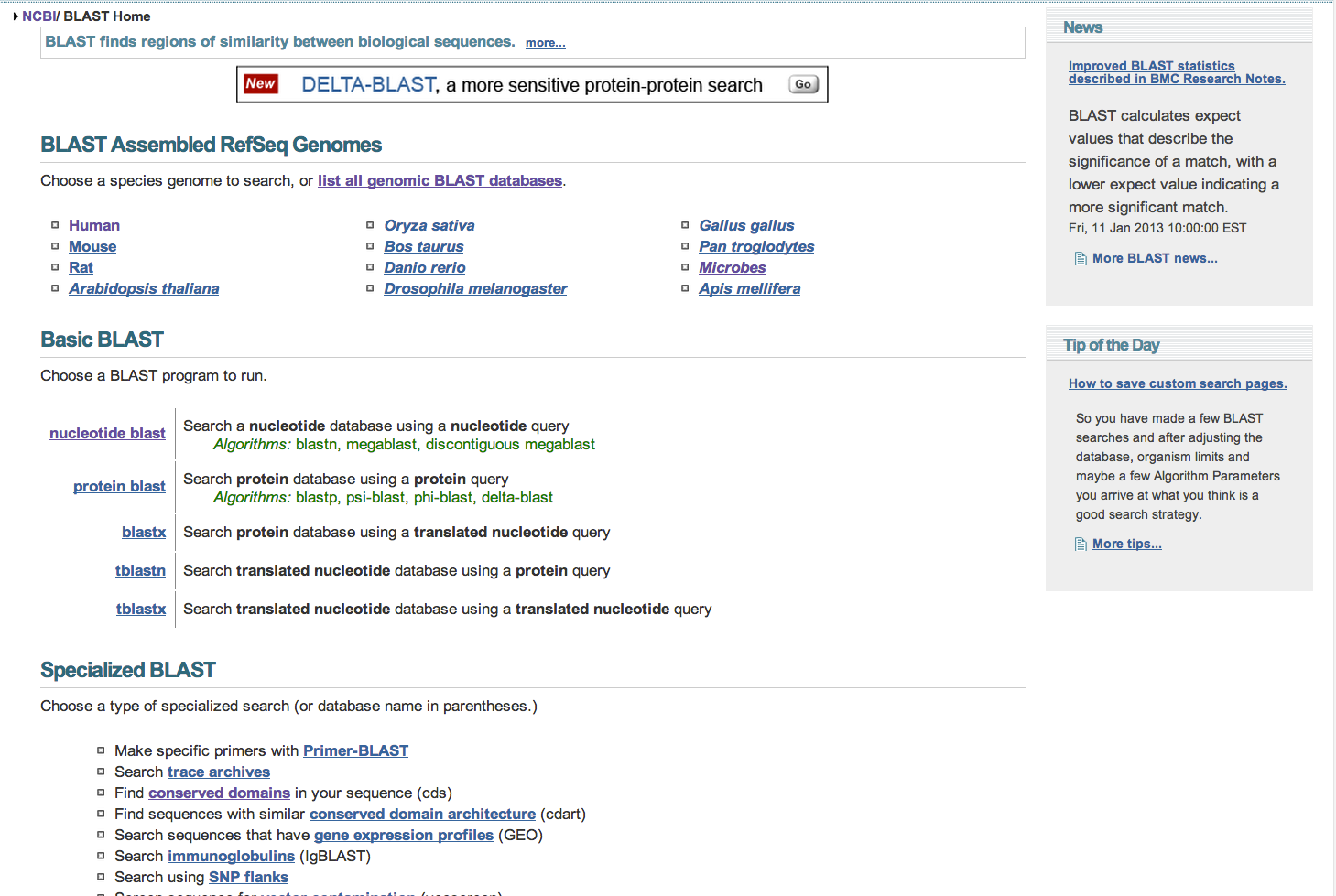 Search against other refseq databases
27
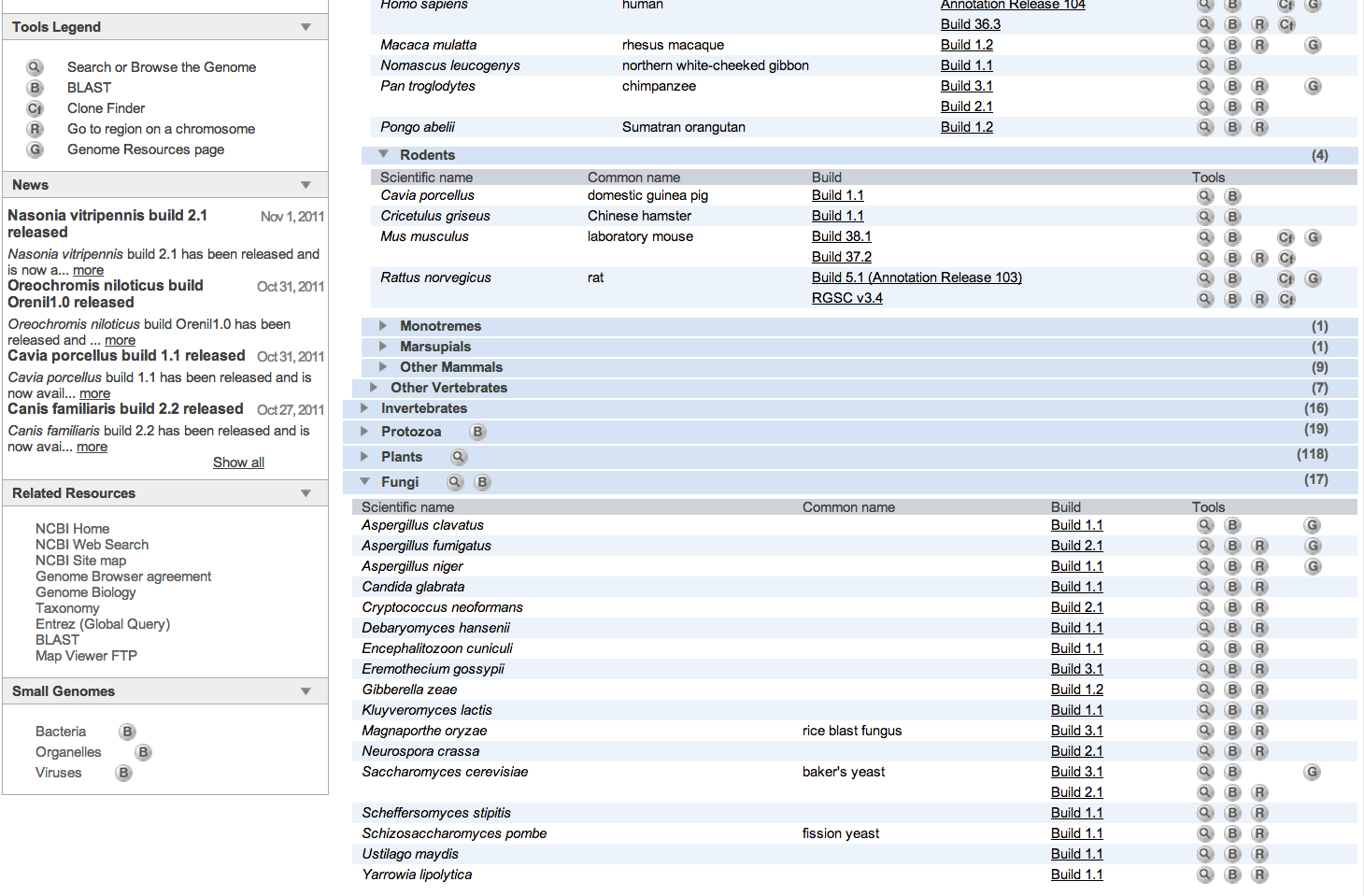 28
Hands on exercise 2
Protein blast (blastp and tblastn)
29
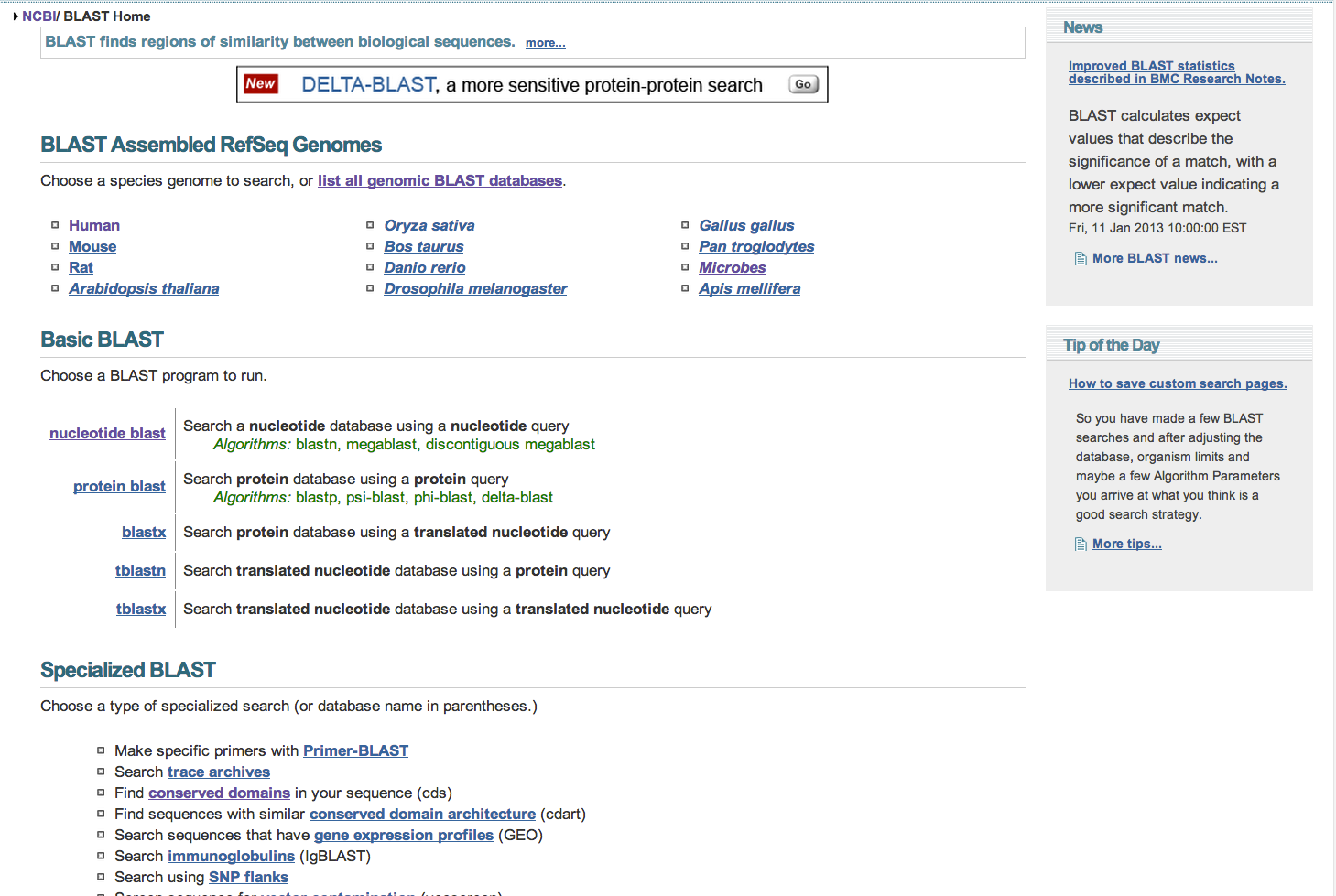 If not select organisms …
30
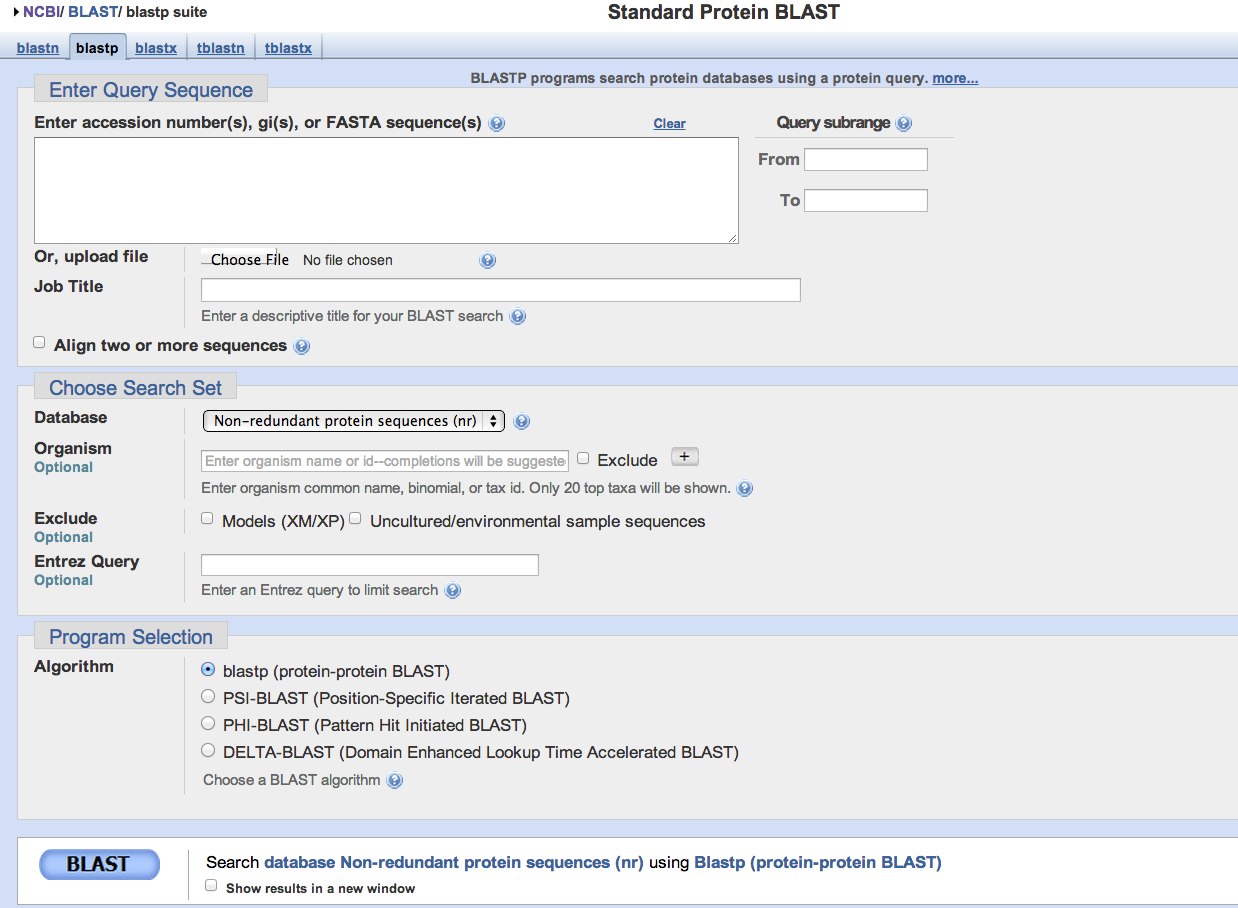 You can still specify organisms …
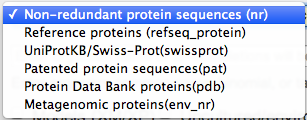 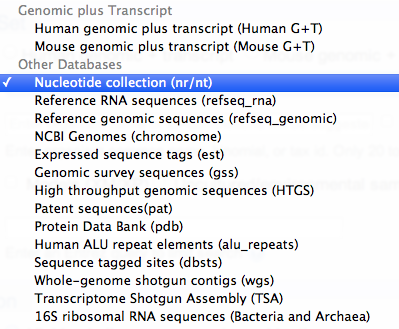 31
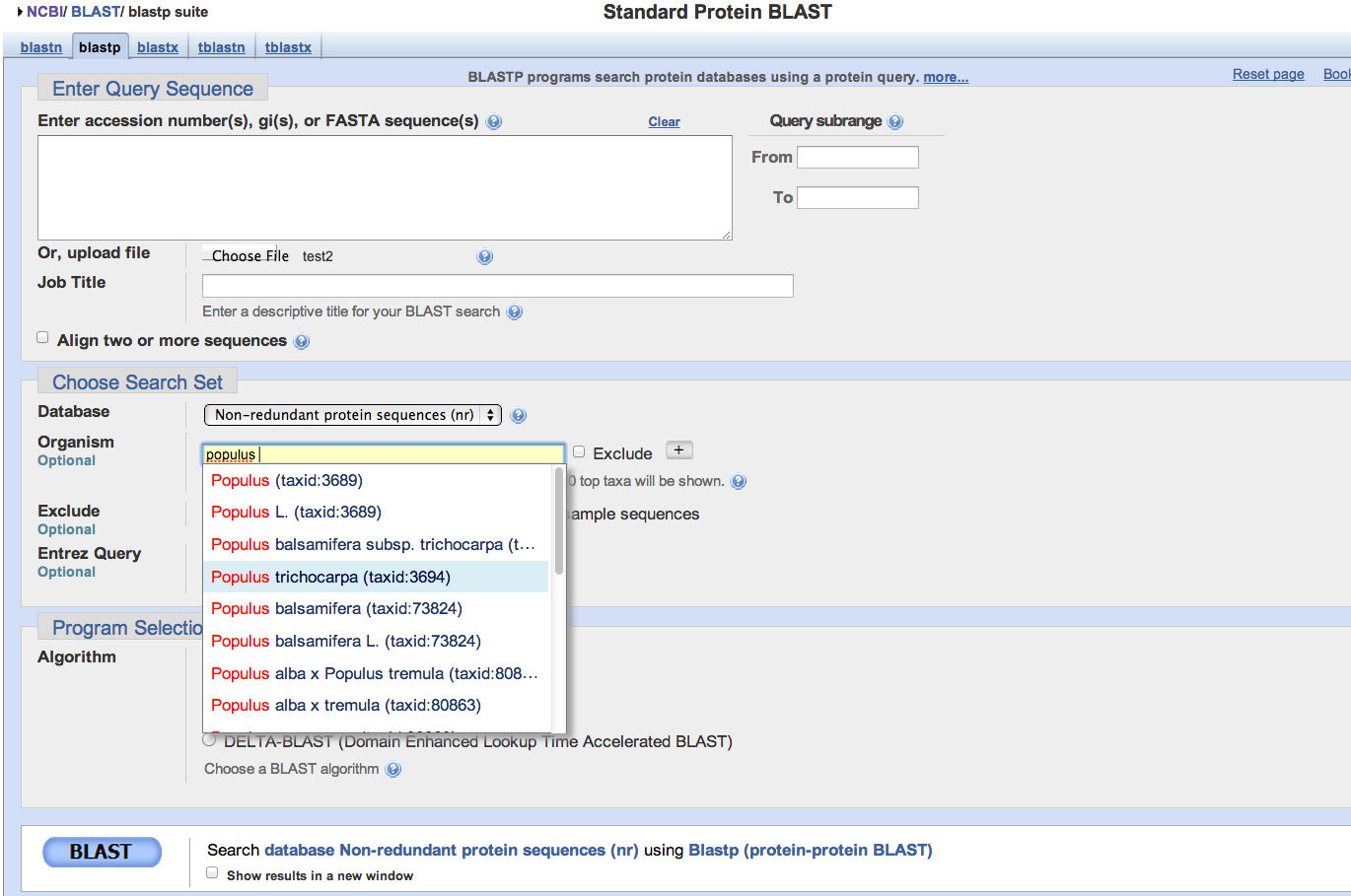 Upload a text file with two arabidopsis protein fasta sequence
Download from course webpage
Type in populus to choose populus trichocarpa
Question: what are the homologs in poplar tree?
You may submit many sequences, but expect it takes time
32
It took ~1 minute (smaller database)
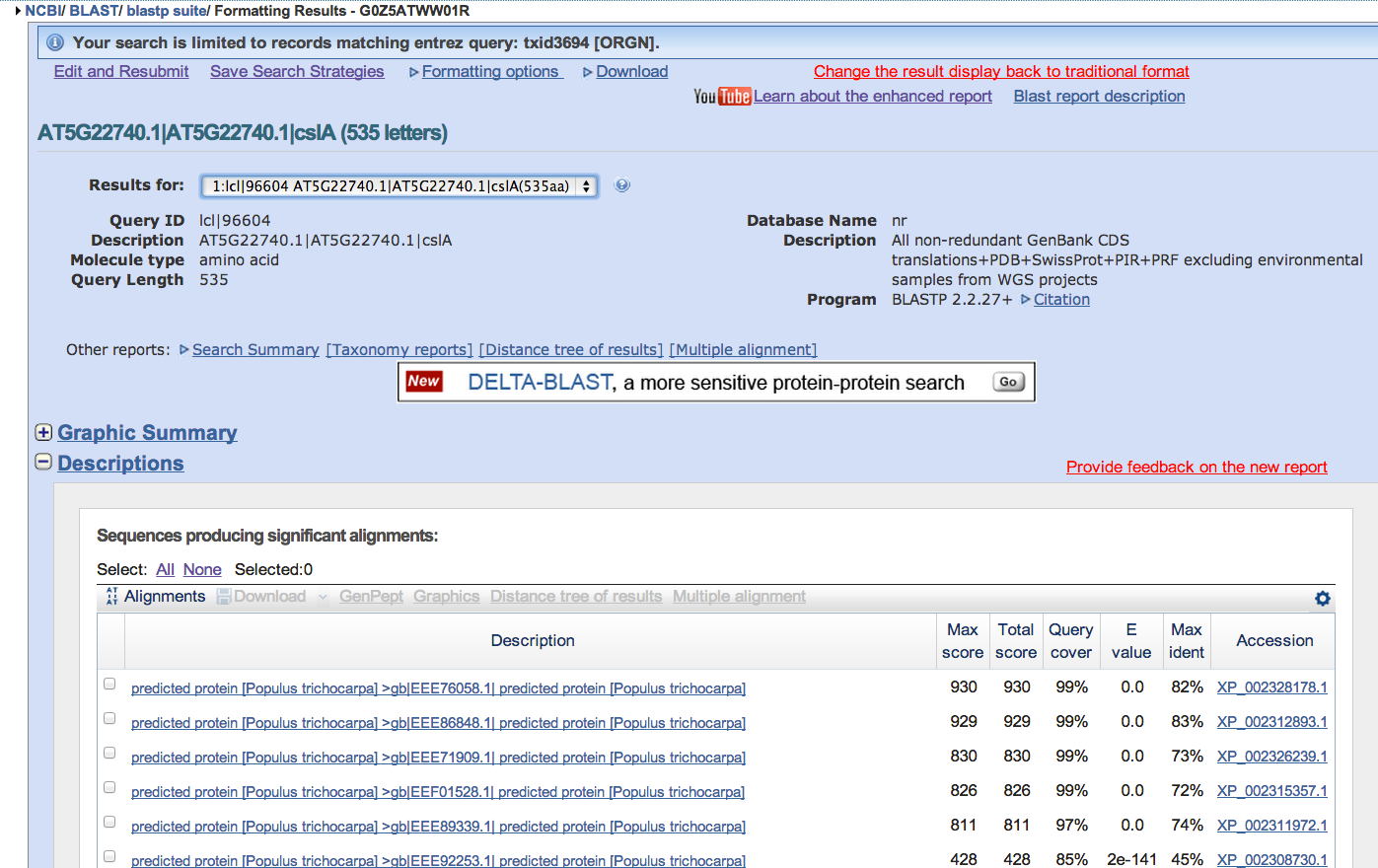 Click here to choose to view which query protein
33
How to determine what is a good e-value cutoff to select homologs?
http://www.youtube.com/watch?v=nO0wJgZRZJs&list=PL8FD4CC12DABD6B39&index=6
34
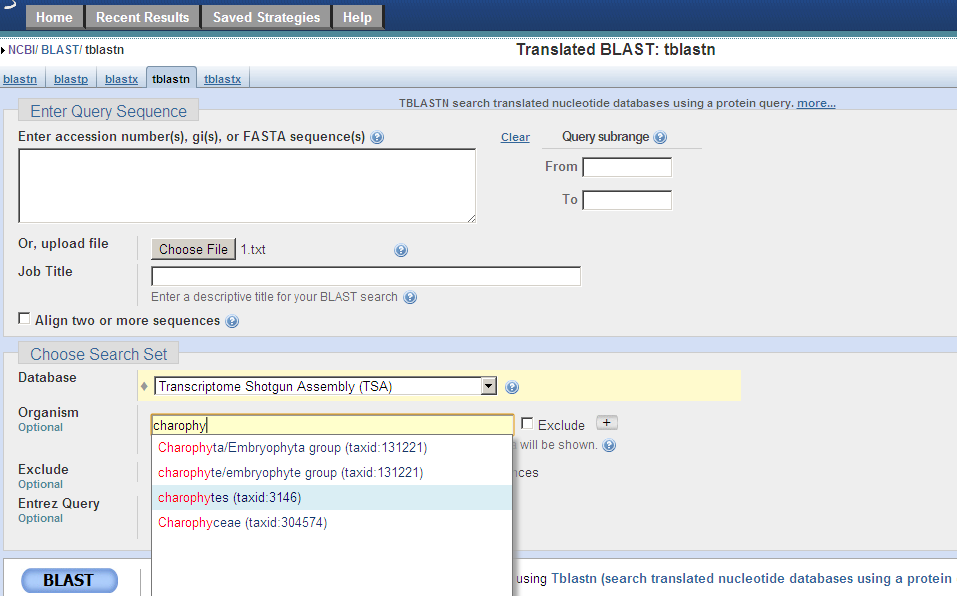 Type in charoph to choose charophytes
Question: what are the EST homologs in charophytic algae?
35
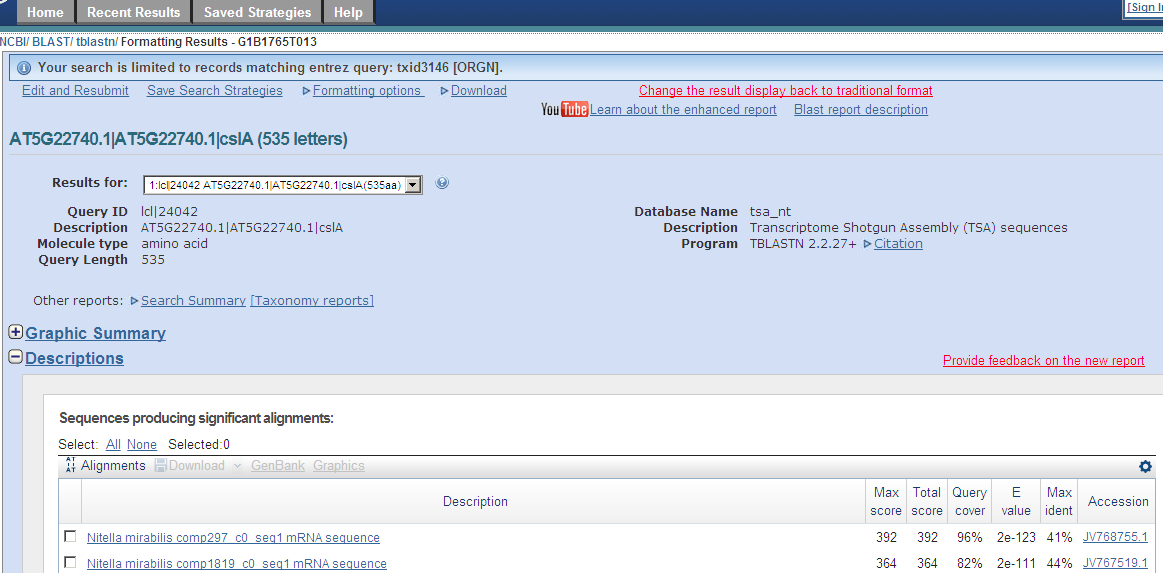 36
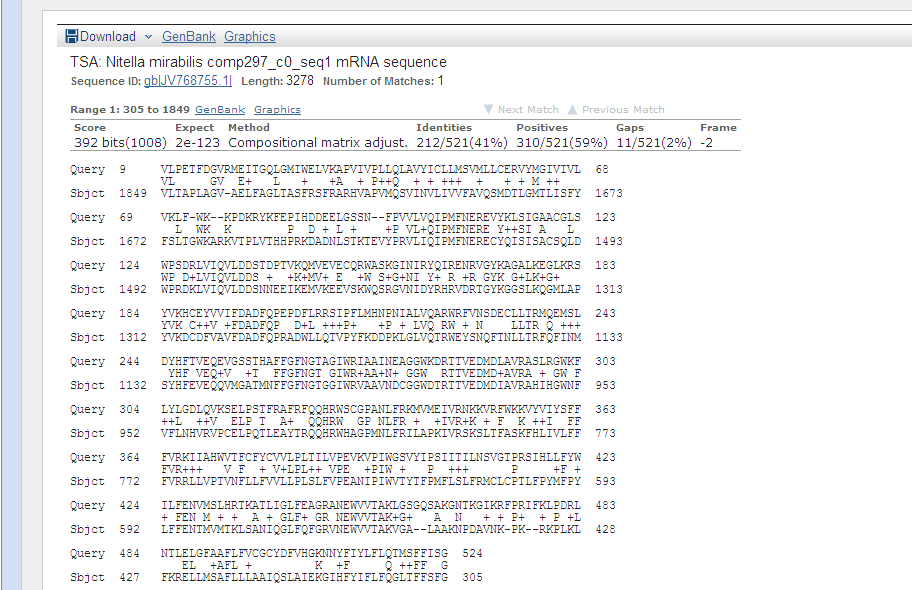 37
Hands on exercise 3
PHI-BLAST
Query protein + short motif/pattern
&
PSI-BLAST (iterated BLAST)
Multi-round BLASTP
38
Example: plant glycosyltransferase family 8 (GT8) has signature motif

We want to search Arabidopsis GAUT1 protein (gi #: 86611465) and the HXXGXXKPW motif
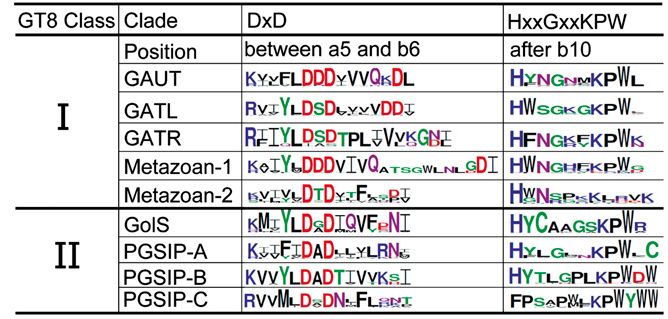 ProSite style pattern: H-x(2)-G-x(2)-K-P-W
39
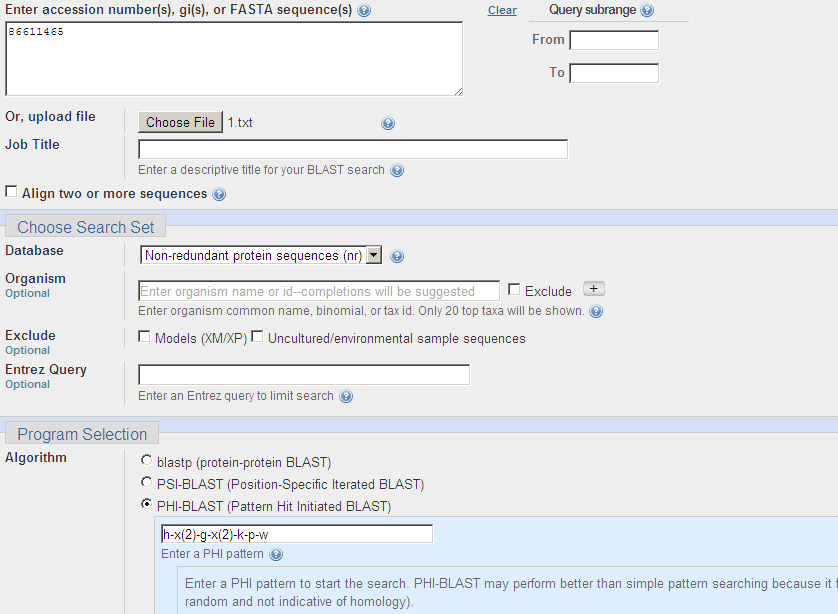 40
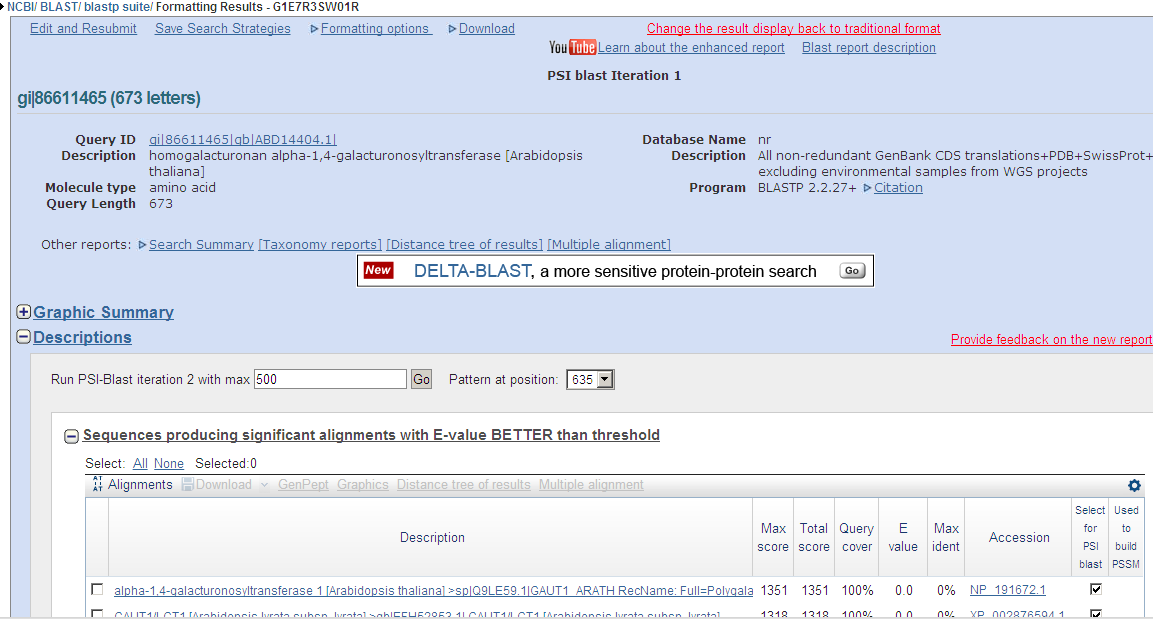 41
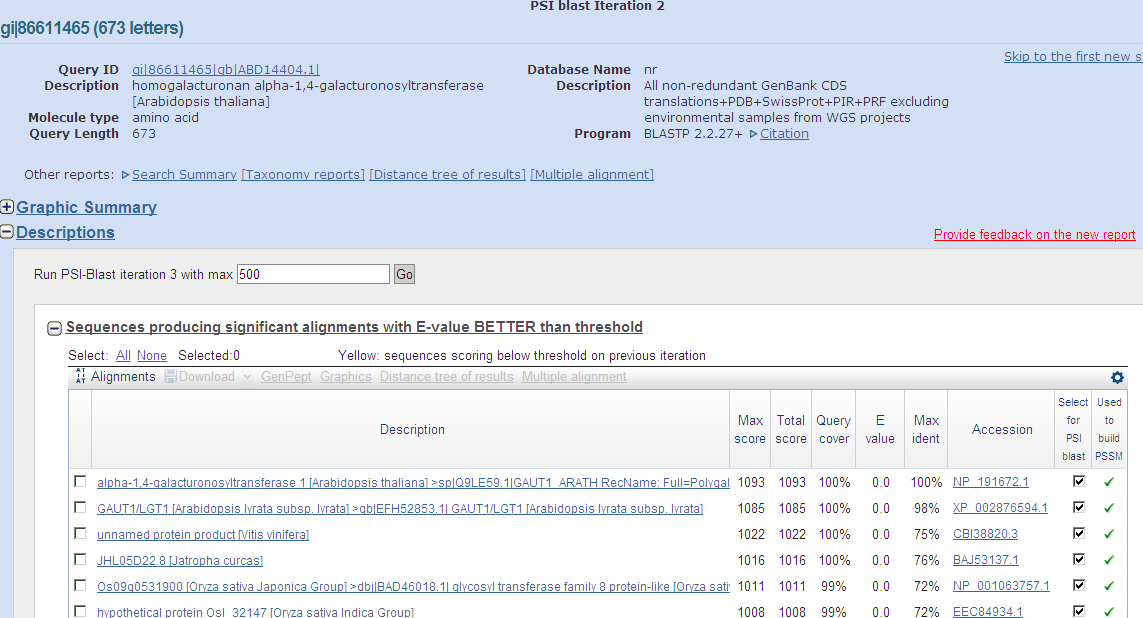 42
Hands on exercise 4
RPS-BLAST
Given protein sequences, find conserved functional domains
43
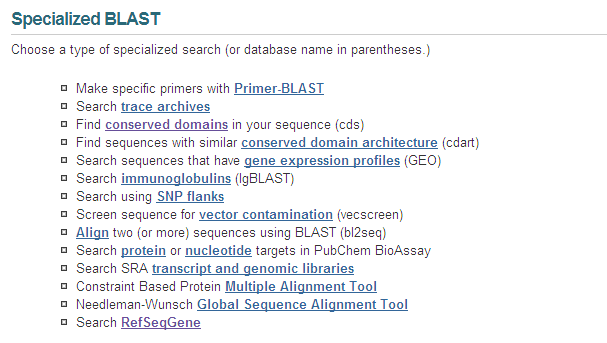 44
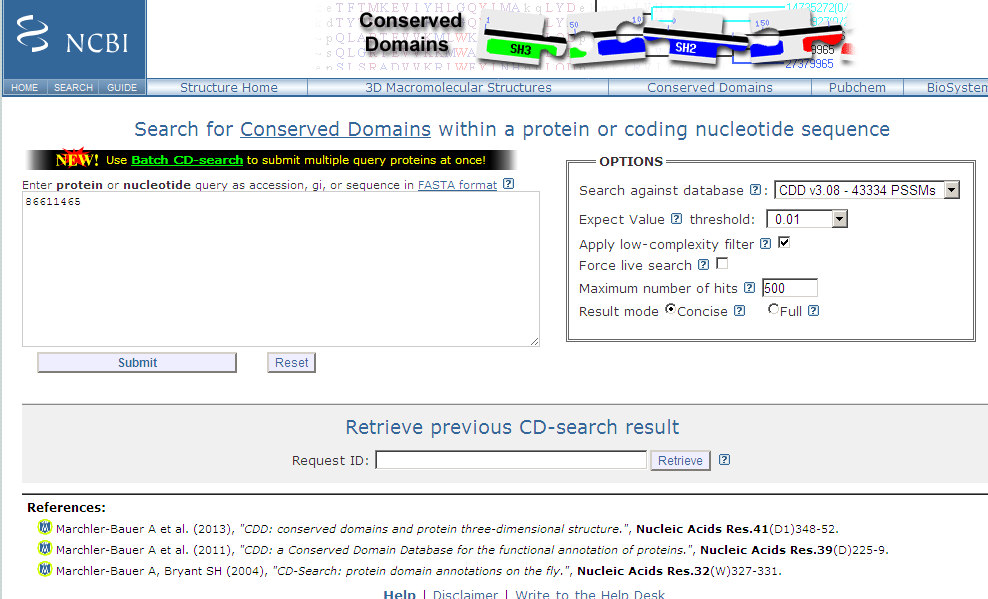 45
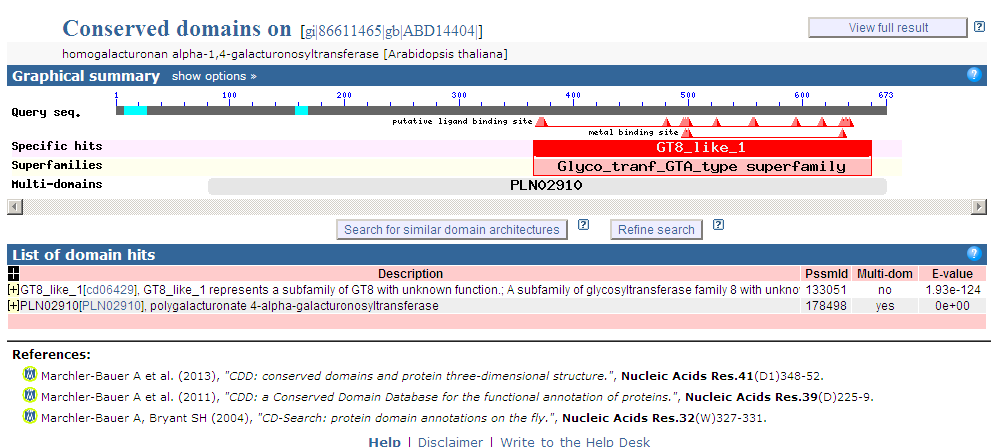 46
Next class: NCBI GEO and ftp resource (with a little bit intro to Linux skills) and practice
47